EQAS evaluation
Dr. kr Gopala krishnan3rd Year Resident Doctor,Biochemistry Department,Government Medical College,Bhavnagar.
Terminology
Percentage Deviation Score (%Dev) 
 RM% Dev
ORM% Dev
SDI
RMSDI
ORMSDI
TS
RMTS
ORMTS
Target scoring system <40 - Unacceptable  41 - 50 Need for improvement  51 - 70 Acceptable  71 - 100 Good  101 - 120 Excellent TDPA-set so that only 10% laboratories achieve TS less than 50.
Text section
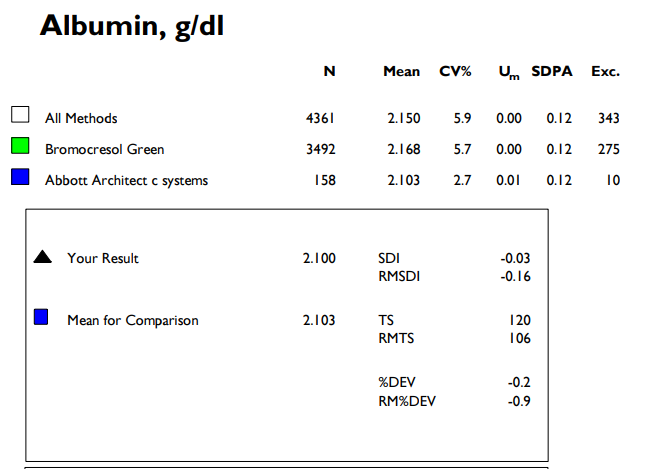 Text section
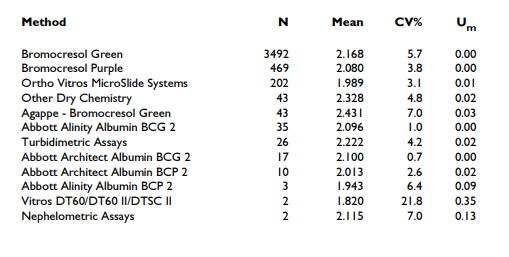 Graph of SD vs Sample number
Graph showing % Deviation vs Concentration
Graph showing % Deviation vs. Concentration
Graph showing % Deviation vs. Concentration
Graph showing % Deviation vs sample number
Graph of Target score vs Sample number
Acceptable criteria for performance
Target Score > 50
SDI < ±2
% Deviation within the “acceptable limits” set.
THANK YOU
%Deviation = participant’s result  - mean for comparison  x 100                				    mean for comparison
SDI
SDI= lab mean- mean for comparison
SDPA

SDPA= CVPA X mean for comparison
			100
CVPA= TDPA/1.64